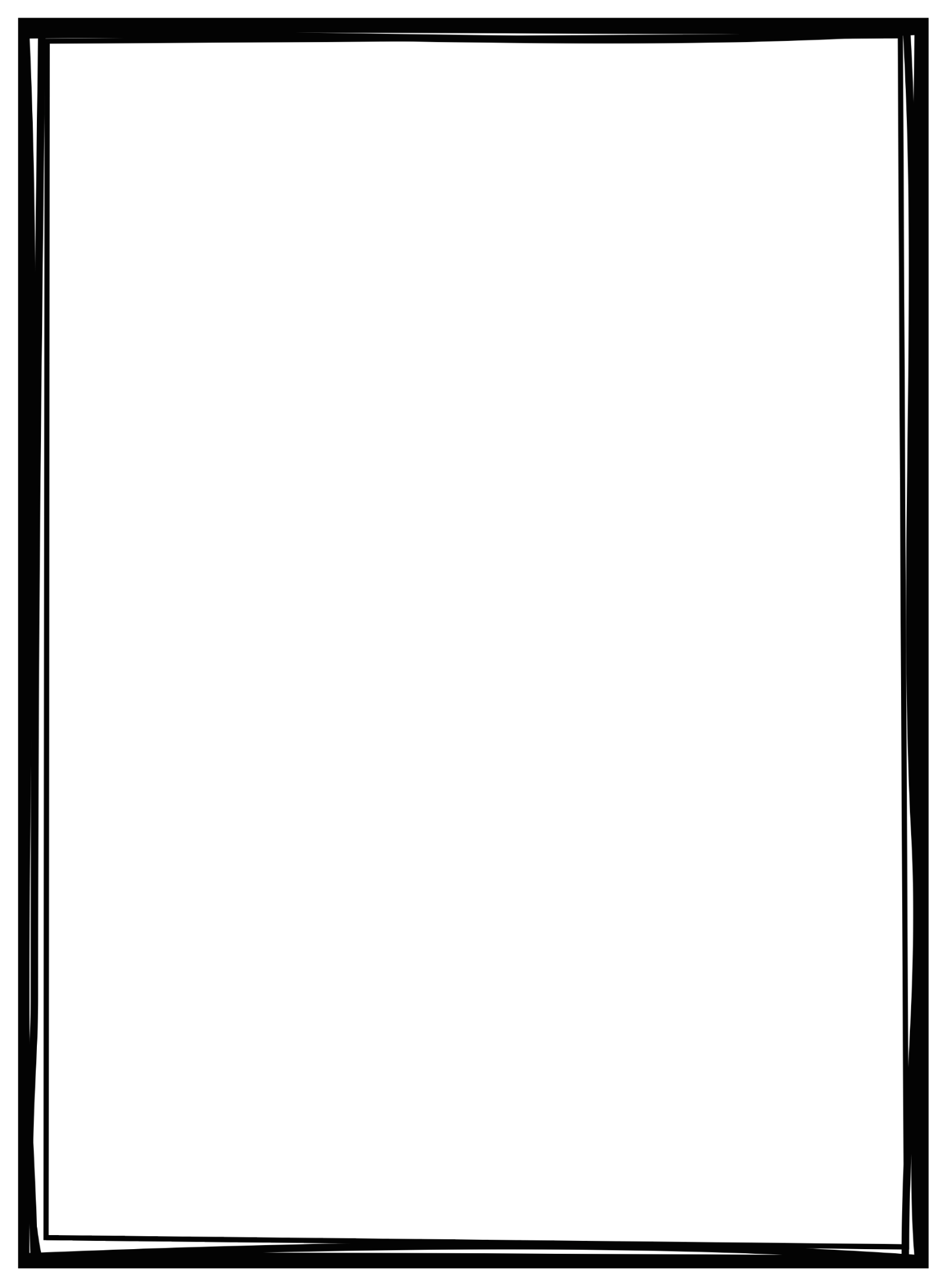 Name: _____________________________________________ Period: ________________
SCIENCE FAIR DATES
2018 - 2019
8th Grade CSMS Science Fair:  December 6, 2018

Tri-state Science & Engineering Fair at USI: March 7th and 8th
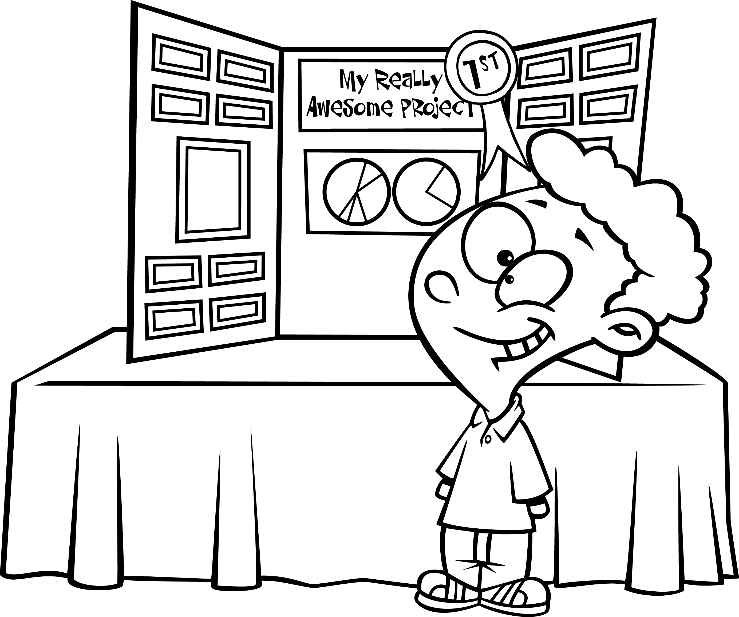